Class with fields whose type is another class (got that?)
And how and why to make friends…
We can create multiple classes
Then one of our properties/fields might be of a different class
Note that this is not inheritance (which we haven’t talked about)
Inheritance: Dog inherits from Mammal – Dog is a subclass of Mammal
Dog should inherit all the properties of mammals (breaths, moves, etc.)
As should other mammals (cats, mice, echidnas, etc.)
Saves work if we define a bunch of stuff for mammals and then let all the mammals inherit from that class its methods and possibly its properties
Here I’m talking Dog and Collar 
A dog might have as one of its properties a collar
But collar is not a subclass of Dog
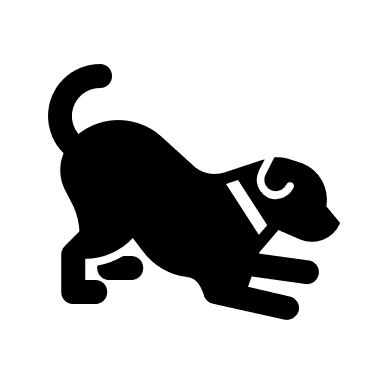 Combining Classes
We want one class to have a field of type other class.
Example:
#include “library.hpp”
#include “book.hpp”
#include <iostream>
#include <stdlib.h>
using namespace std;

int main() {
     book ba[4]={{"book1","bdavis",234,1984},
	{"book2","shakespeare",111,1834},
	{"book3","drseuss",324,1964},
	{"book4","rawlings",824,1997}};
    library mylib(4,ba);
    return 0;
} //main
.hpp
class book {
	string title;
	string author;
	int isbn;
	int pubdate;
public:
	book(string,string, int, int);
	book();
};

.cpp
book::book(string s, string a, int i, int p) {
	title = s;
	author = a;
	isbn = i;
	pubdate = p;
}
book::book() {
	title = "tmp";
	author = "unk";
	isbn = 0;
	pubdate = 0;
}
.hpp
class library {
     int numbooks;
     book bookarr[4];
public:
     library(int, book[]);
     bool isBookOld(book);
};


.cpp
#include “library.hpp”
#include “book.hpp”

library::library(int x, book b[]) {
     numbooks = x;
     for (int i = 0; i < numbooks; i++) {
	bookarr[i].title = b[i].title;
     }
}
bool library::isBookOld(book b) {
     if (b.pubdate < 1980) {
	return true;
     }
     return false;
}
Friends
Friends allow another class to access your private fields
#include “library.hpp”
#include “book.hpp”
#include <iostream>
#include <stdlib.h>
using namespace std;

int main() {
     book ba[4]={{"book1","bdavis",234,1984},
	{"book2","shakespeare",111,1834},
	{"book3","drseuss",324,1964},
	{"book4","rawlings",824,1997}};
    library mylib(4,ba);
    return 0;
} //main
.hpp
class book {
           friend class library;
	string title;
	string author;
	int isbn;
	int pubdate;
public:
	book(string,string, int, int);
	book();
};

.cpp
book::book(string s, string a, int i, int p) {
	title = s;
	author = a;
	isbn = i;
	pubdate = p;
}
book::book() {
	title = "tmp";
	author = "unk";
	isbn = 0;
	pubdate = 0;
}
.hpp
class library {
     int numbooks;
     book bookarr[4];
public:
     library(int, book[]);
     bool isBookOld(book);
};


.cpp
#include “library.hpp”
#include “book.hpp”

library::library(int x, book b[]) {
     numbooks = x;
     for (int i = 0; i < numbooks; i++) {
	bookarr[i].title = b[i].title;
     }
}
bool library::isBookOld(book b) {
     if (b.pubdate < 1980) {
	return true;
     }
     return false;
}
Friends:
Friends allow another class to access your private fields
So in our example, the book class would make the library class its friend

Note: the class with the private fields allows the other class to be its friend
Not the other way around
Think of it this way:  If you have a bank account, your password, etc. is private.  You choose who to give the password to.
Your “friend” can’t decide he wants access to your bank account, and thus should be your friend.
Classes can have properties of another class
BUT can’t access their private fields or methods
UNLESS the class with the private fields or methods makes the class trying to access those private fields or methods its friend
Take Aways: